Туриловское сельское поселение
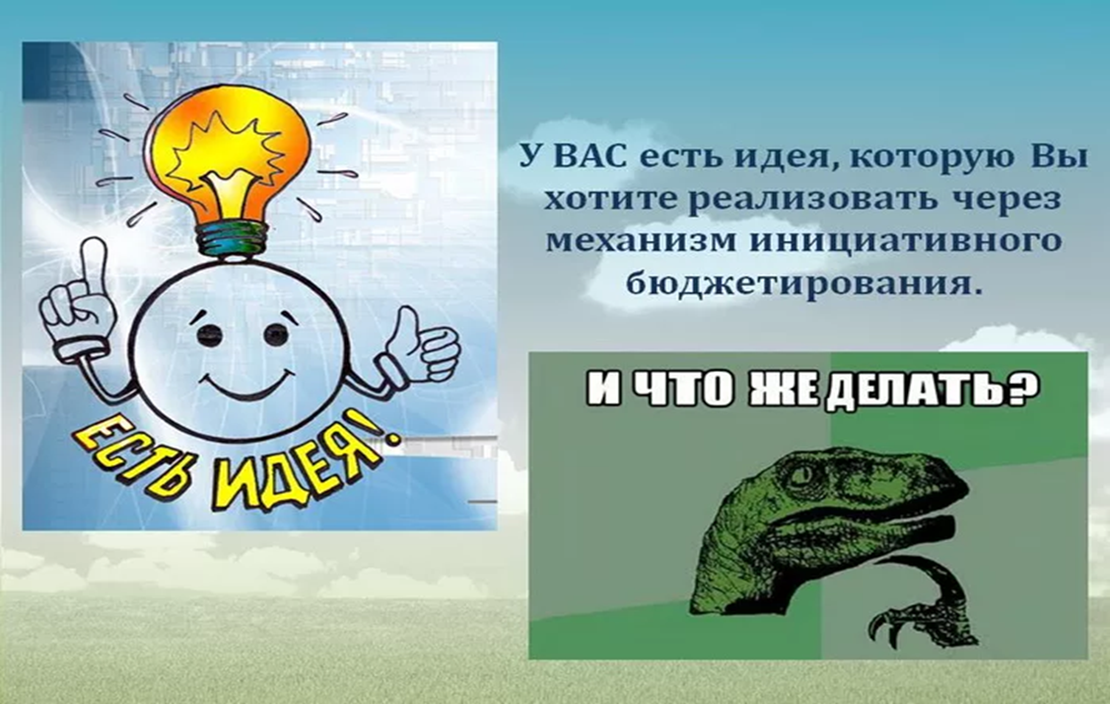 ИНИЦИАТИВНОЕ БЮДЖЕТИРОВАНИЕ (ИБ)
ИНФОРМАЦИОННО – РАЗЪЯСНИТЕЛЬНЫЙ МАТЕРИАЛ 
для населения
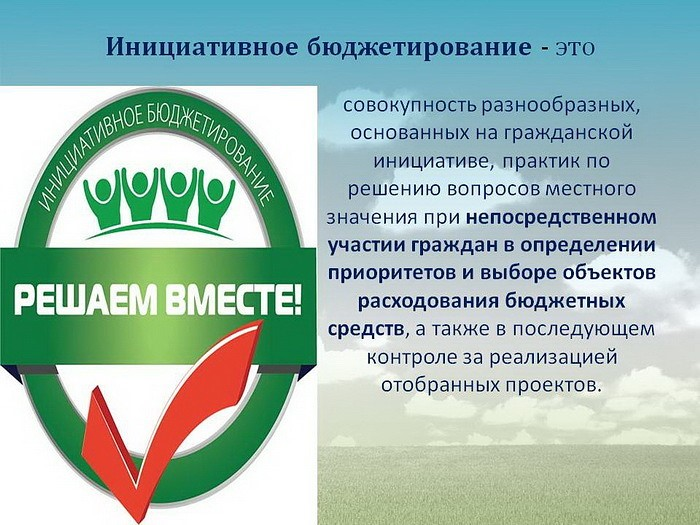 ИДЕОЛОГИЯ ИНИЦИАТИВНОГО БЮДЖЕТИРОВАНИЯ
ЦЕЛЬ: 
Поддержка инициатив жителей в решении вопросов местного значения
 ЗАДАЧИ:
вовлечение жителей в определение проектов инициативного бюджетирования, их реализацию и контроль.
повышение открытости и эффективности расходования бюджетных средств.
повышение открытости деятельности органов местного самоуправления.
развитие взаимодействия органов местного самоуправления и населения.
усиление общественного контроля за деятельностью органов местного самоуправления.
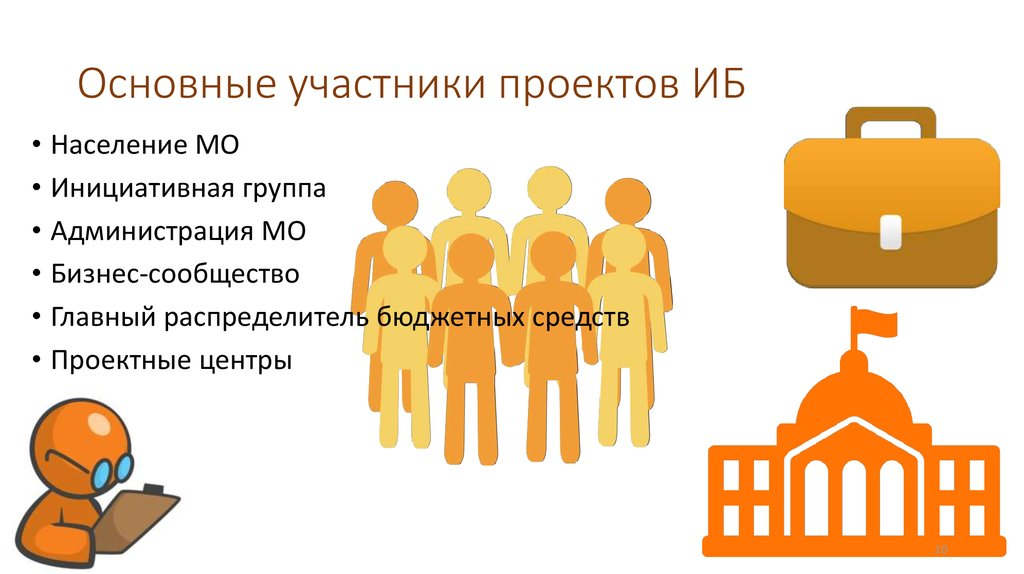 ТРЕБОВАНИЯ К ПРОЕКТАМ ИНИЦИАТИВНОГО БЮДЖЕТИРОВАНИЯ
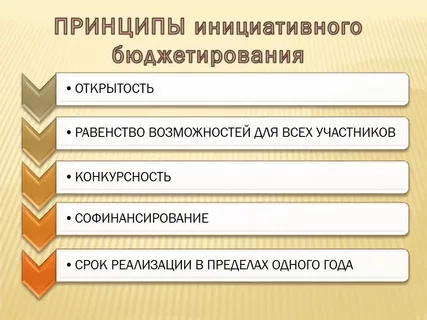 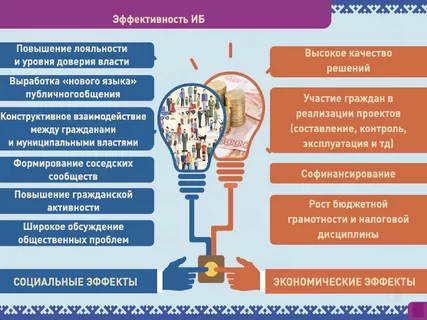 Источники финансирования проектов инициативного бюджетирования
КАК РЕАЛИЗОВАТЬ СВОИ ИДЕИ ЧЕРЕЗ ИНИЦИАТИВНЫЙ БЮДЖЕТ
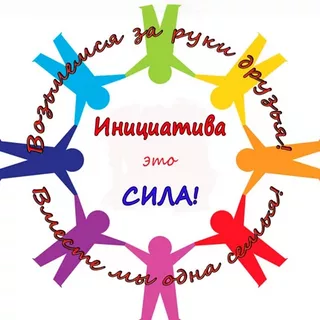 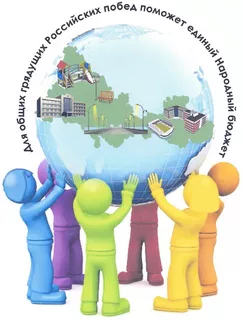 ВЫ ГОТОВЫ К УЧАСТИЮ В ПРОЕКТАХ ИНИЦИАТИВНОГО БЮДЖЕТИРОВАНИЯ ???